Figure 2. Example output of gene intron–exon structures. The human C2F gene is presented here. Introns and ...
Nucleic Acids Res, Volume 32, Issue suppl_1, 1 January 2004, Pages D64–D69, https://doi.org/10.1093/nar/gkh030
The content of this slide may be subject to copyright: please see the slide notes for details.
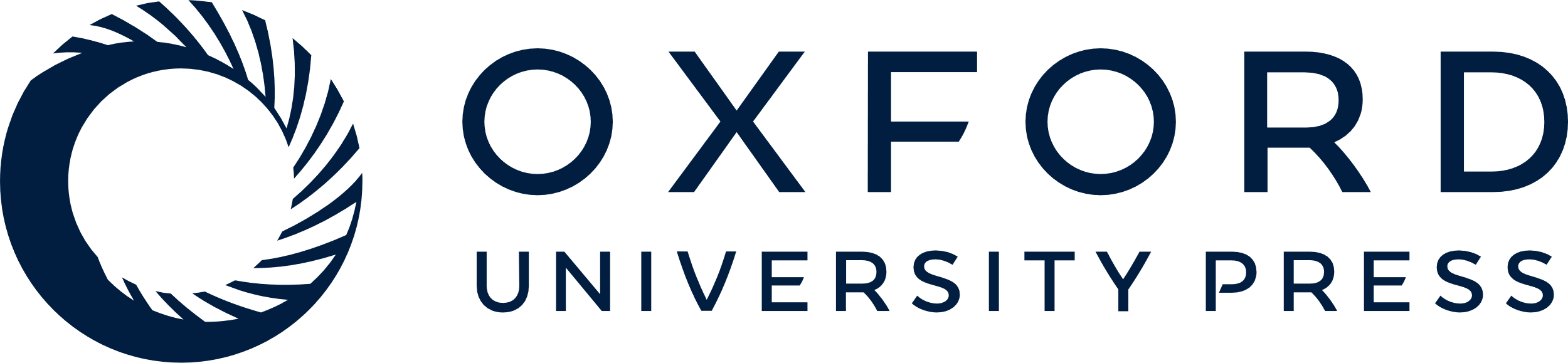 [Speaker Notes: Figure 2. Example output of gene intron–exon structures. The human C2F gene is presented here. Introns and exons from the annotated splice form are labelled as ‘REF’. The transcript‐confirmed introns and exons are labelled as either ‘CONF’ (if they conform to those in annotated splice form) or ‘NEW’ (if they are alternatives to those in annotated splice form). The new intron i1′ represents an intron isoform, the new exon e2i2e3 represents intron retention, and the new intron i4e5i5 represents a cassette exon event. The splice patterns are shown graphically in Figure 3. 


Unless provided in the caption above, the following copyright applies to the content of this slide: Oxford University Press]